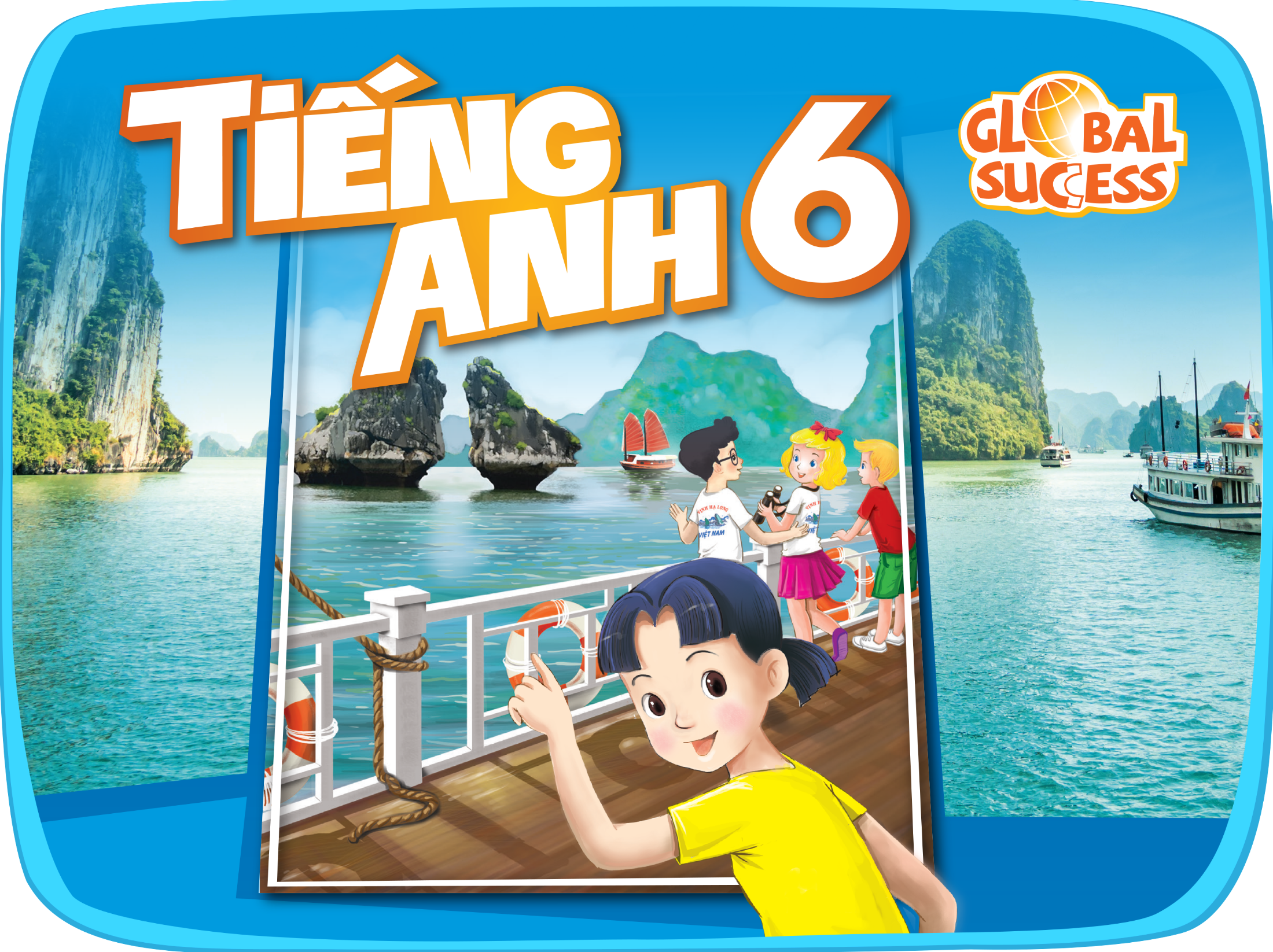 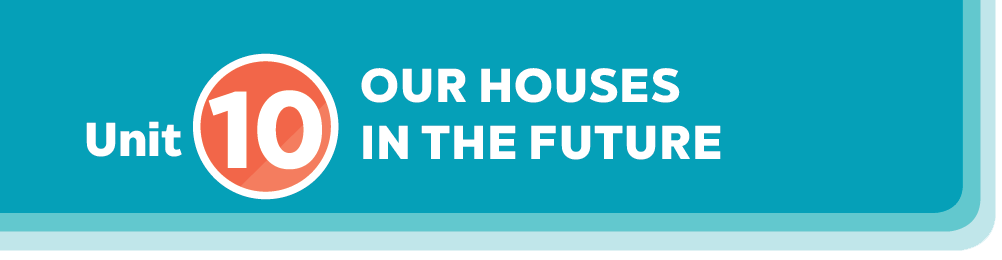 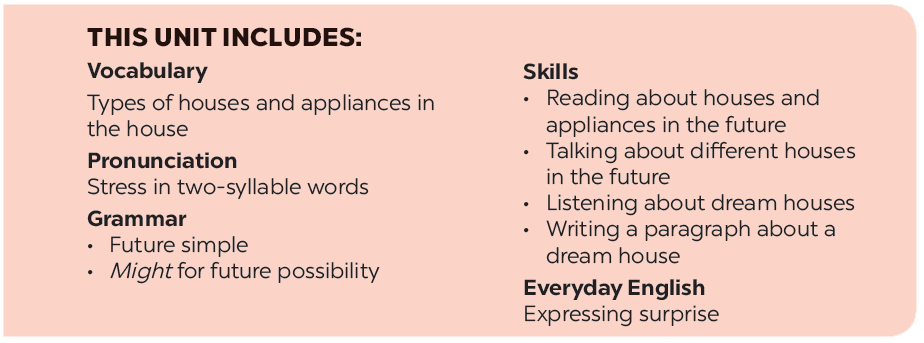 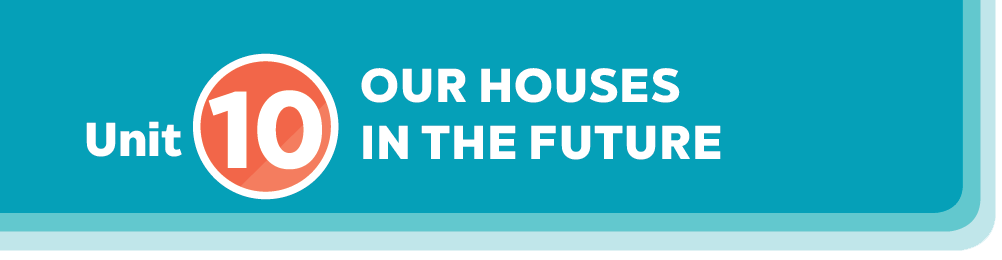 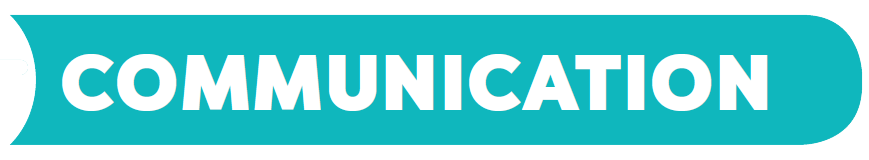 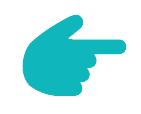 Houses and appliances in the future
Everyday English
Expressing surprise
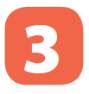 Read the questions in the class survey below. Tick () Y (Yes) or N (No).
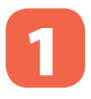 Listen and read the conversation. Pay attention to the highlighted sentences.
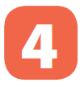 Work in pairs. Use the questions in 3 to interview your partner.
Work in pairs. Express your surprise when you see your partner’s new watch, TV, mobile phone, etc.
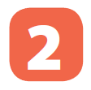 Tell the class about your interview.
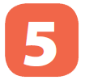 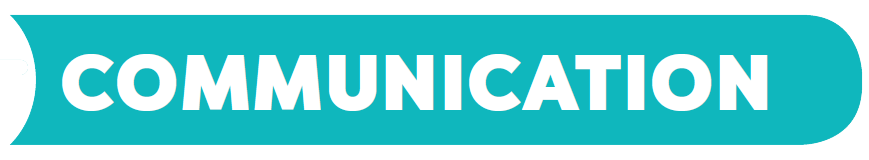 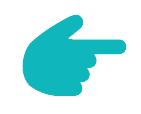 Everyday English
Expressing surprise
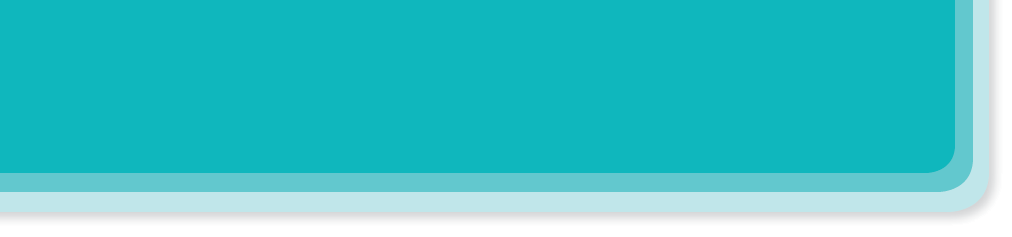 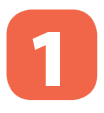 Listen and read the conversation. Pay attention to the highlighted sentences.
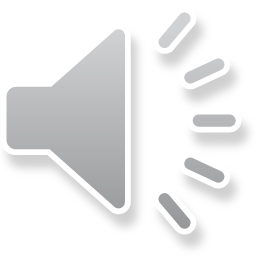 David: John! Hello!
John: Oh, hi, David. Wow! Is that your computer? It looks great.
David: Yes, it’s my new computer. My parents gave it to me for my birthday.
Wow! Is that your ……….?
It looks ……………………….
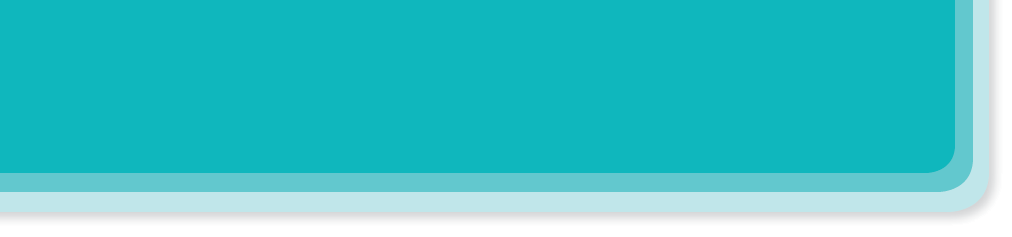 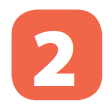 Work in pairs. Express your surprise when you see your partner’s new watch, TV, mobile phone, etc.
E.g.
A: Wow! Is that your mobile phone? It looks great.
B: Yes, it’s my new mobile phone. My grandparents gave it to me for my birthday.
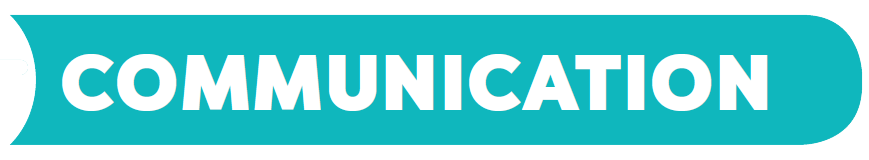 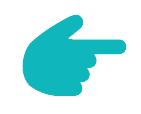 Houses and appliances in the future
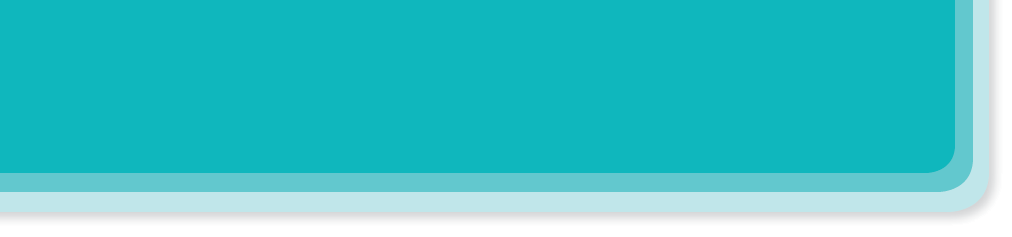 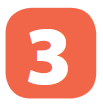 Read the questions in the class survey below. 
Tick () Y (Yes) or N (No).












Hi tech: công nghệ cao 
In space: ngoài vũ trụ
Look after: chăm sóc
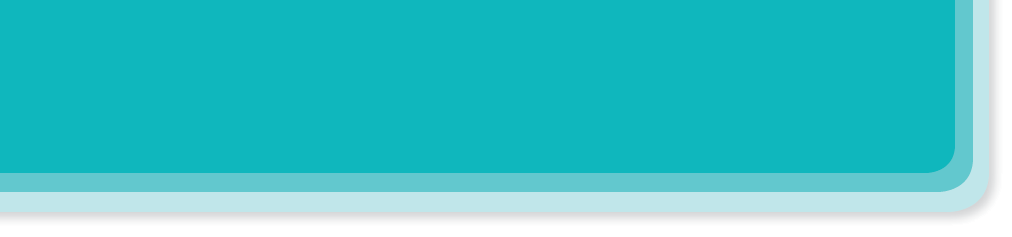 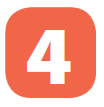 Work in pairs. Use the questions in 3 to interview your partner.
Example:
You: Hi, Nam. Will you live in a hi-tech house in the future?
Nam: Yes, I will.
You: Will your house be in space?
Nam: Oh, no. It won’t.
You: So where will it be?
Nam: I’m not sure. It might be by the sea.
[Speaker Notes: City landmarks phải ở trên mục 3]
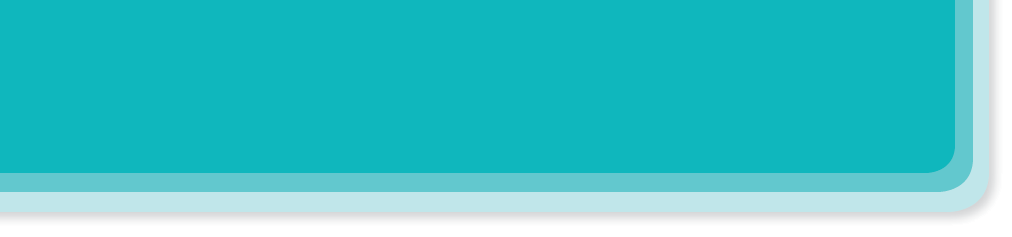 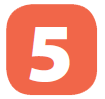 Tell the class about your interview.
Example:
In the future, Nam will live in a hi-tech house. 
It won’t be in space. It might be by the sea.
He might have a robot to help him with his home.
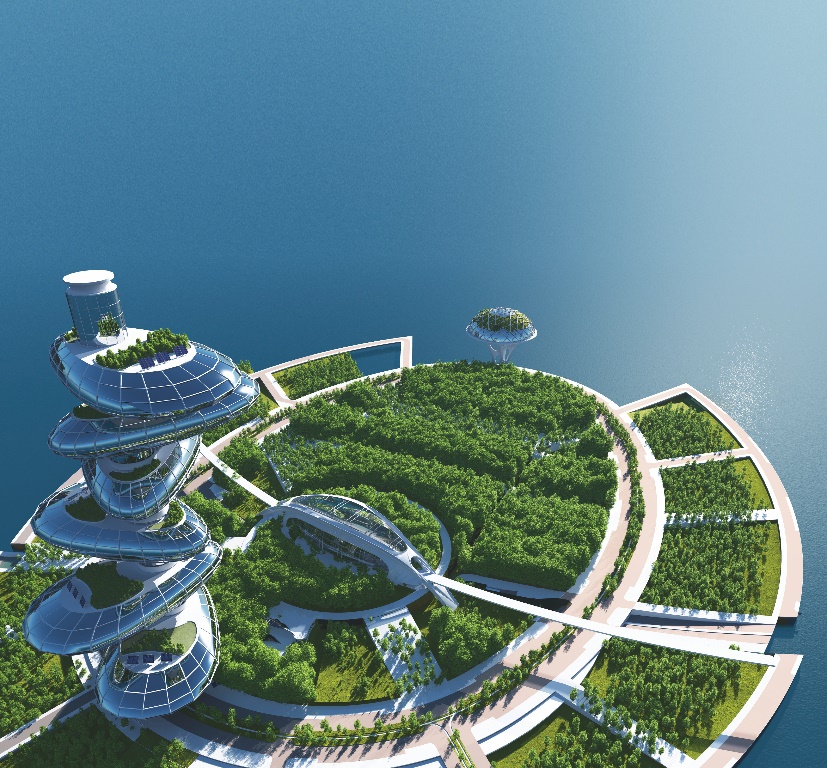 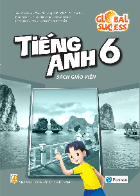 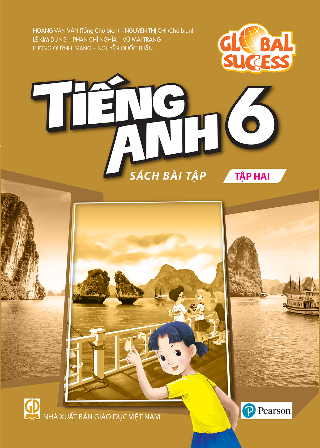 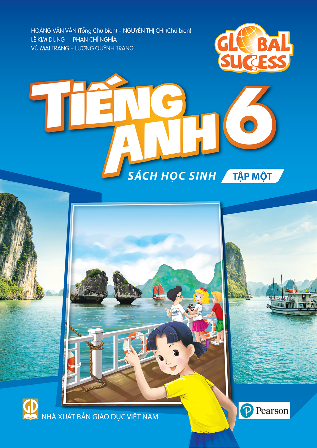 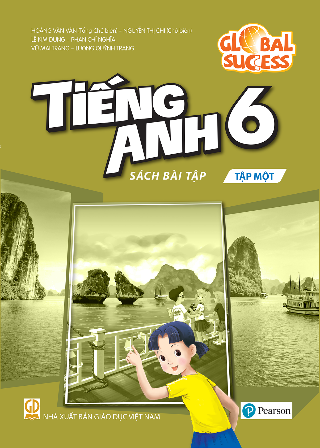 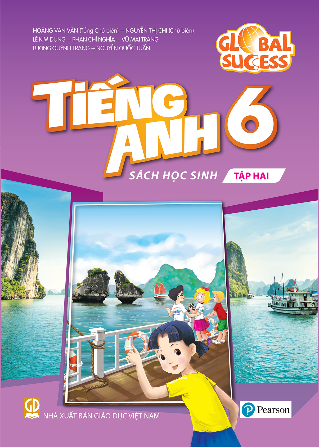